End Poverty and Hunger
By: Tommy K., Trey J.,  
and Matthew D.
“Try not to become a man 
of success
 but a man of value.”   
-Albert Einstein
The Problem
Extreme poverty and hunger are affecting people all around the world…
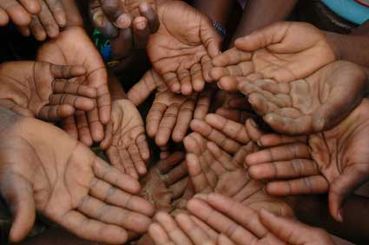 Location
Sub-Saharan Africa
Since Asia has succeeded in reducing their own poverty…this has lowered the poverty of the entire world
Most affected regions are Sub-Saharan Africa and Asia and the Pacific
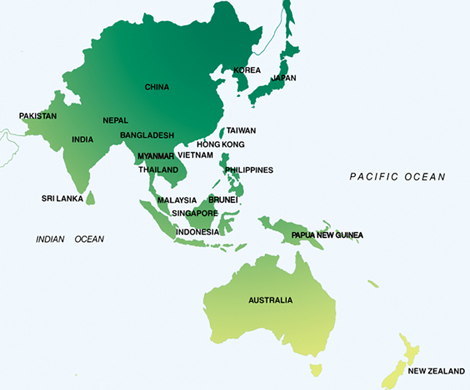 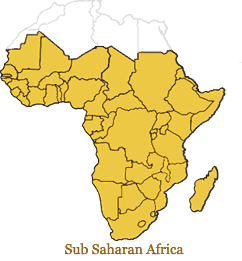 Statistical Data
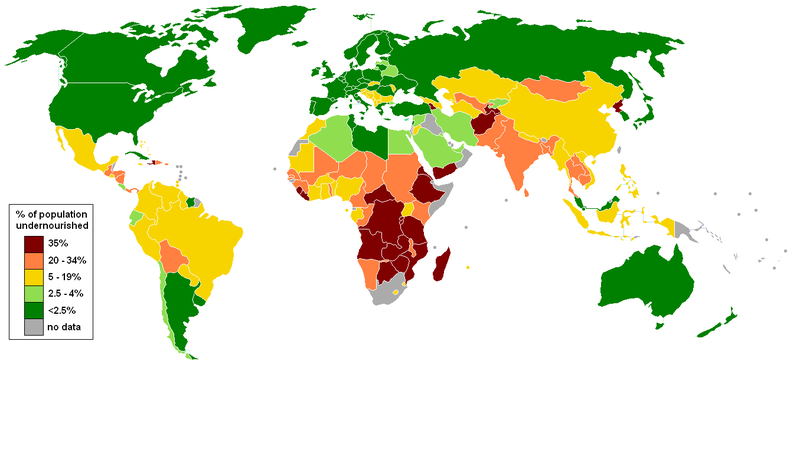 http://cac-ib-geography.wikispaces.com/Food
Hunger/Poverty Graphs
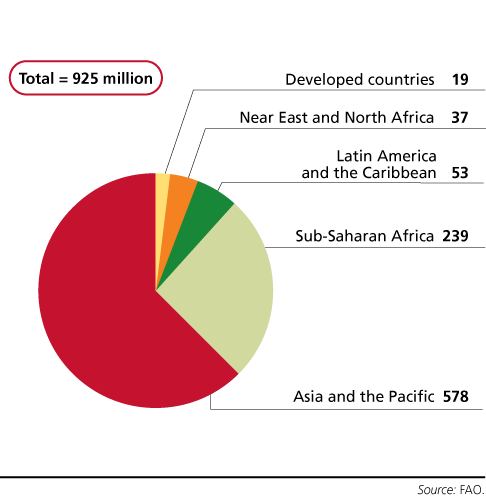 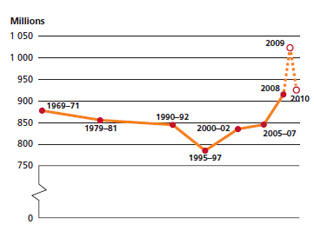 925 million people hungry
# of hungry people (1969 – 2010)
Hunger Statistical Data
98% of world’s undernourished people are in developing countries
Location of worst hunger: 					Asia and Pacific = 578 million people 			Sub-Saharan Africa = 239 million people
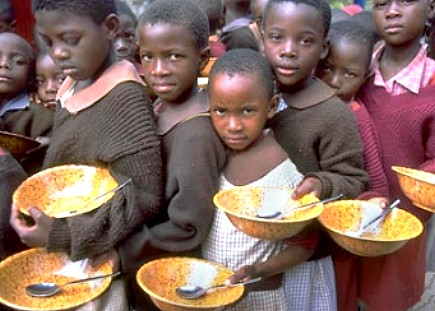 http://www.shc.edu/theolibrary/graphics/hunger.jpg
Poverty Statistical Data
1.4 million people in developing countries 
   live on $1.25 or less a day
22,000 children die 				              every day due to poverty conditions
1.7 billion lack access to clean
	 water
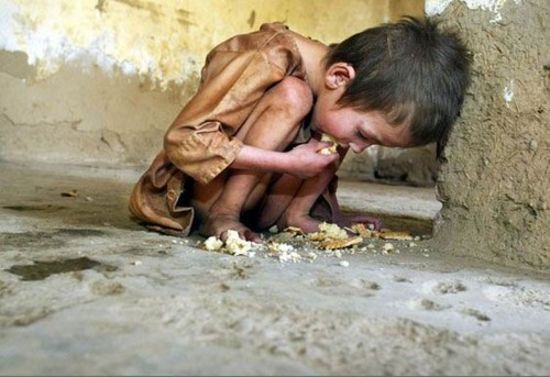 http://www.webdesigncore.com/wp-content/uploads/2010/10/poverty33.jpg
Local and Global Impact
In 2009, 43.6 million people were in poverty in America
In 2007, 12% (1.5 million) of Illinois Residents  were living in poverty
Around 846,000 people who are food insecure in Cook Country right now
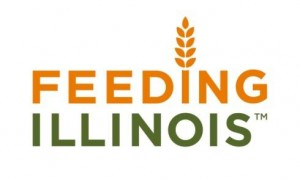 Our Solution
End Poverty=End Hunger
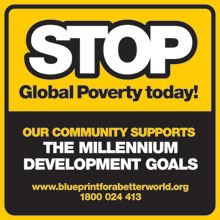 http://www.bemore.org.au/images/db/bmp/651.jpg
Step by Step Solution
Poverty
MDC’S come in with resources
Filter water so they have clean water and add acces to water
Bring in nutritional needs
Supply cloths and shelter
Setup more education and healthcare
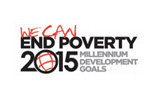 Step by Step Solution
Hunger
End Poverty
Lower cost of food
Help bring in food to help raise supplies
DONT WASTE FOOD!!!
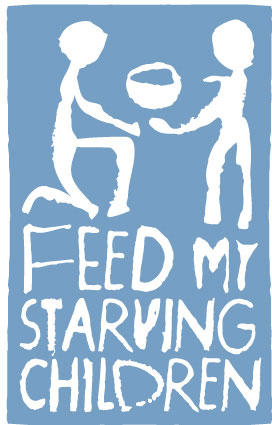 Citations
http://www.globalissues.org/article/8/solving-world-hunger-means-solving-world-poverty

http://en.wikipedia.org/wiki/Poverty

http://www.downtoearth.org/health/general-health/steps-to-end-world-hunger

http://www.worldhunger.org/articles/Learn/world%20hunger%20facts%202002.htm 

http://feedingamerica.org/hunger-in-america/hunger-facts/hunger-and-poverty-statistics.aspx

http://www.chicagosfoodbank.org/site/PageServer

http://www.wsws.org/articles/2009/jul2009/chic-j01.shtml

http://www.feedingillinois.org/hunger/